Проект «Сказки – добрые друзья»Сказка – ложь, да в ней намек,добрым молодцам урок
Флегонтова Анна Сергеевна
«Основная задача взрослых – 
Открыть в ребёнке талант читателя»
                                                      С.Я. Маршак
«Чтение – вот лучшее учение!» 
                                   А.С. Пушкин
«Привить ребёнку вкус к чтению – 
лучший подарок, который мы можем 
ему сделать»                
                                                      С. Лупан
Вид проекта:  групповой, познавательно-творческий.

Продолжительность проекта: 
Октябрь - ноябрь 2019г

Участники проекта: дети старше - подготовительной группы, родители воспитанников, сотрудники библиотеки.
Цель проекта:
Повышение интереса  детей к работе с книгой и дополнительное развитие их познавательных и речевых умений на материале сказок.
Задачи проекта:
Для детей:
Воспитание у детей дошкольного возраста  позиции активного читателя, интереса и уважения к книге как источнику культуры и информации.
Обучение детей установлению многообразий связей в тексте произведения, давая оценку действиям и поступкам героев.
Создание условий для активного внедрения литературного опыта в творческую деятельность детей.
Поддержание и развитие детской эмоциональности.
Активизация речевого и мыслительного творчества детей.
Воспитание доброжелательности и контактности в отношении со сверстниками.
Для родителей:
Привлечение родителей  к  оформлению развивающей предметно-пространственной  среды.
Активизация родителей к совместной продуктивной деятельности.
Формы и методы работы:
Развивающая предметно-пространственная среда
Самостоятельная деятельность детей 
Совместная деятельность педагогов и детей
Совместную свободную деятельность детей и родителей
Ожидаемые результаты:
Для детей:  
Повышение уровня речевого развития детей.
Развитие  индивидуальных особенностей в творческой речевой деятельности.
Использование различных речевых форм выразительности речи в разных видах деятельности и повседневной жизни.
Повышение интереса к книге.
Для родителей: 
Участие родителей в совместной продуктивной деятельности. 
Повышение педагогической  культуры родителей в проблеме приобщения  дошкольников к художественной литературе.
«Вхождение в мир сказок»
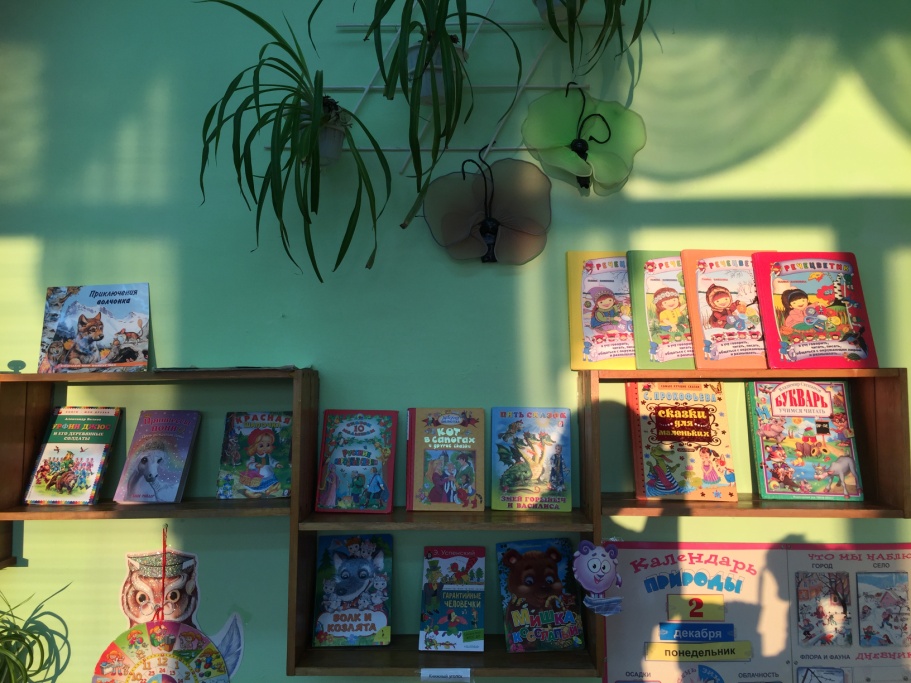 Знакомьтесь, это наш волшебный мир книг
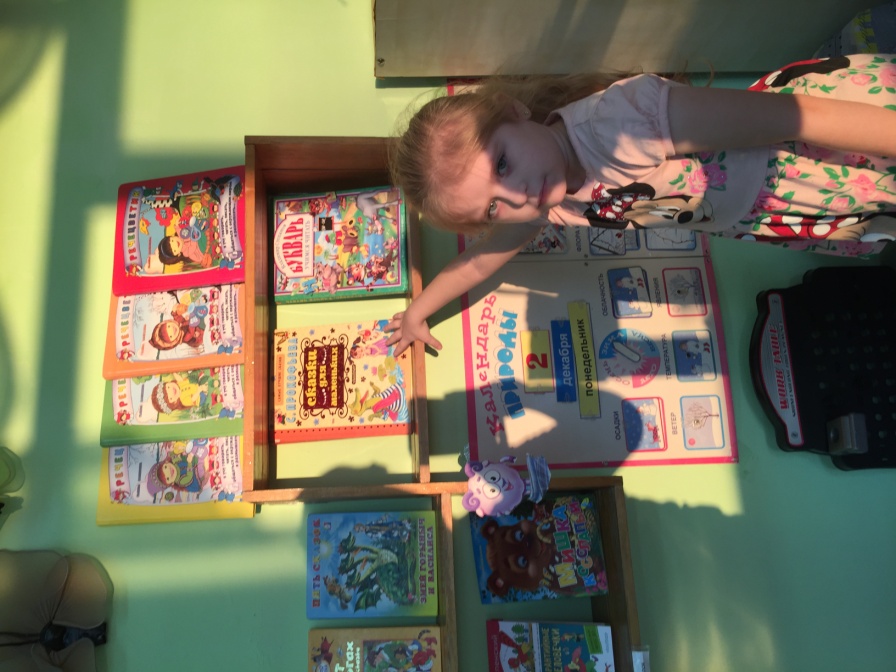 Игровая деятельность, НОД
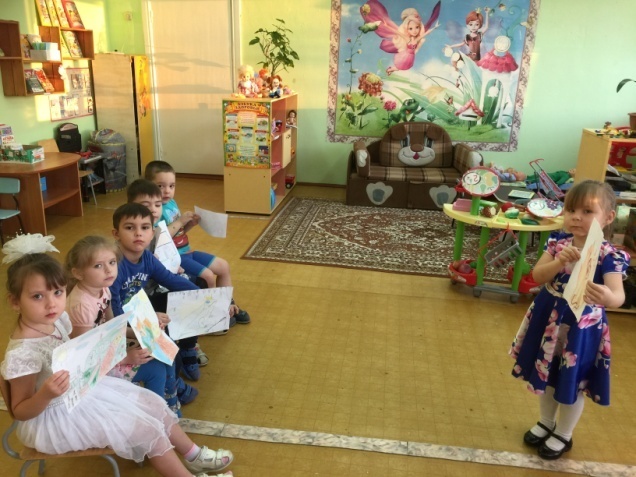 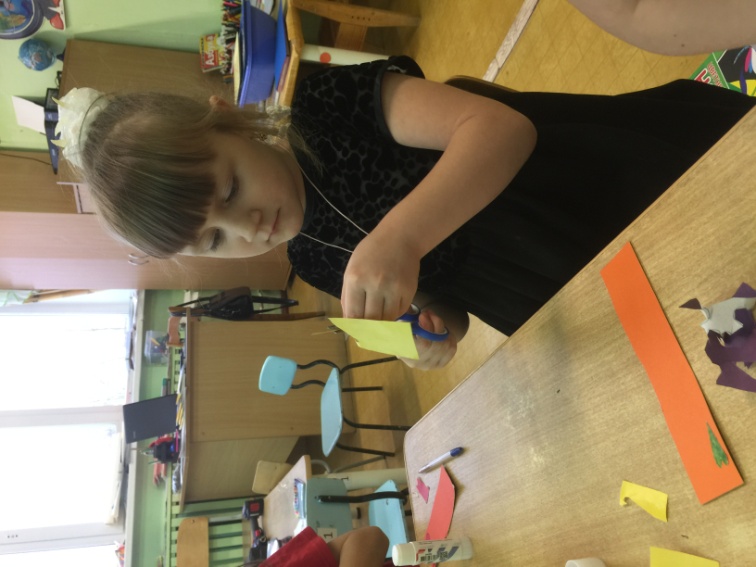 Экскурсия в библиотеку
«В библиотечном царстве, книжном государстве»
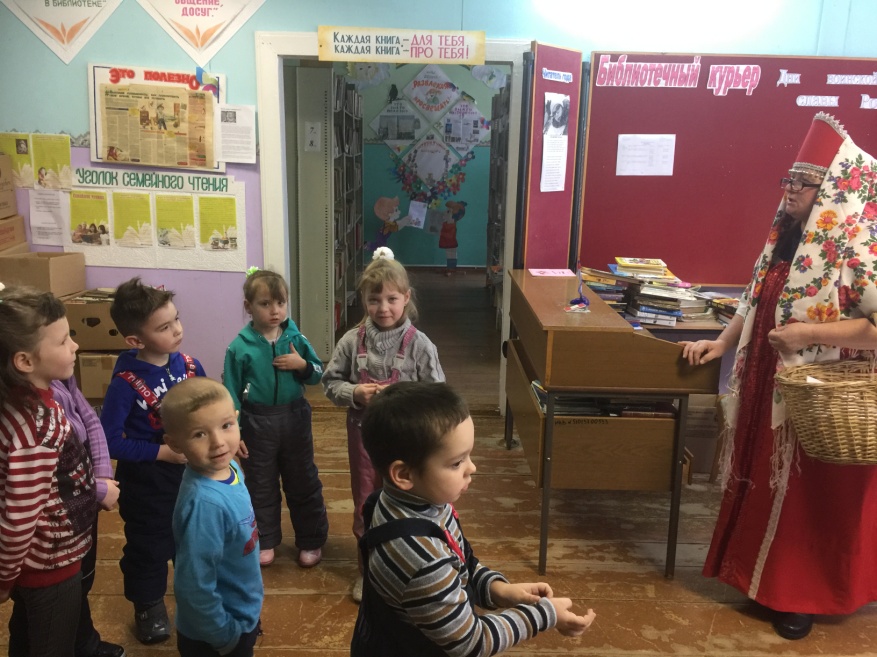 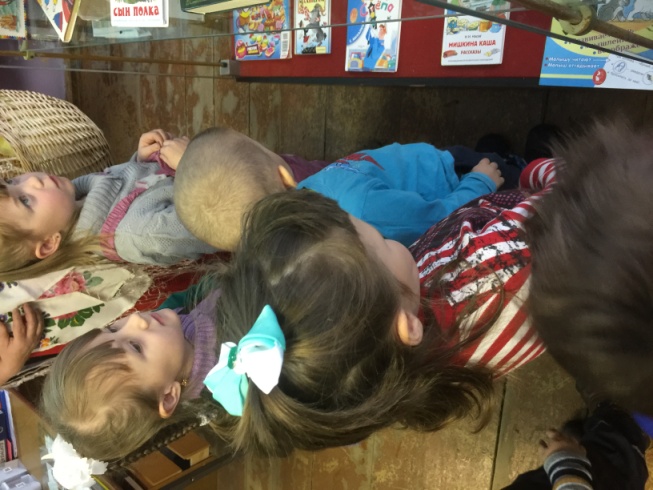 Экскурсия в библиотеку
«По сказочным дорожкам»
«Хорошие книги – друзья навсегда»
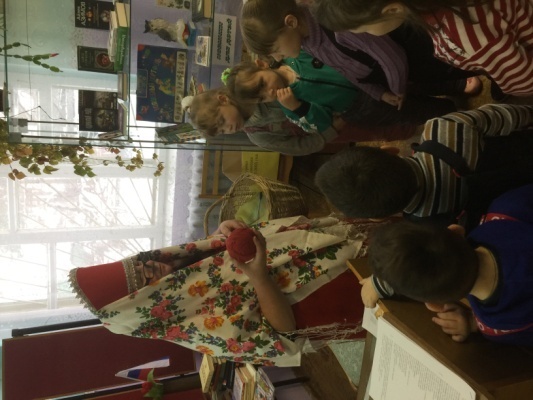 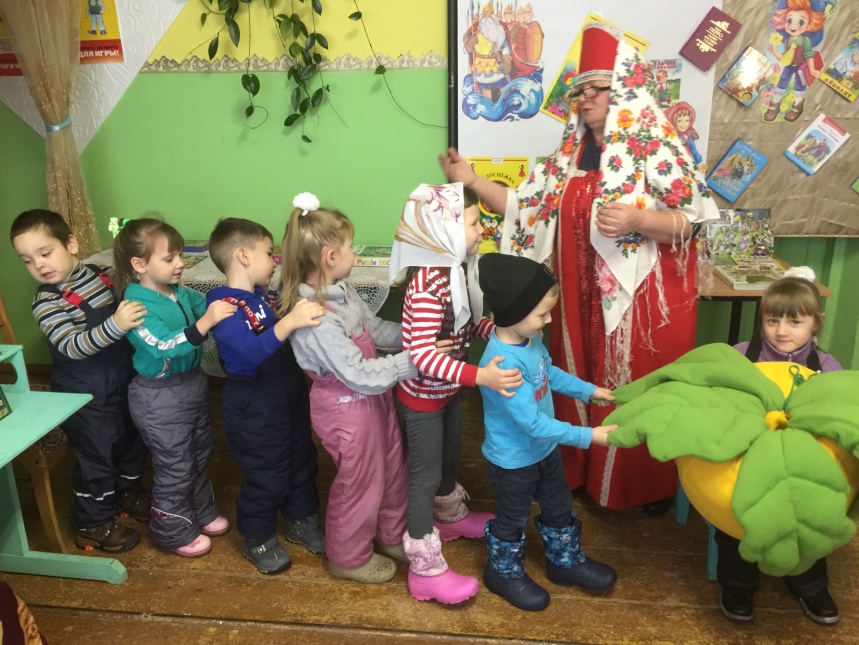 «Русские народные сказки»
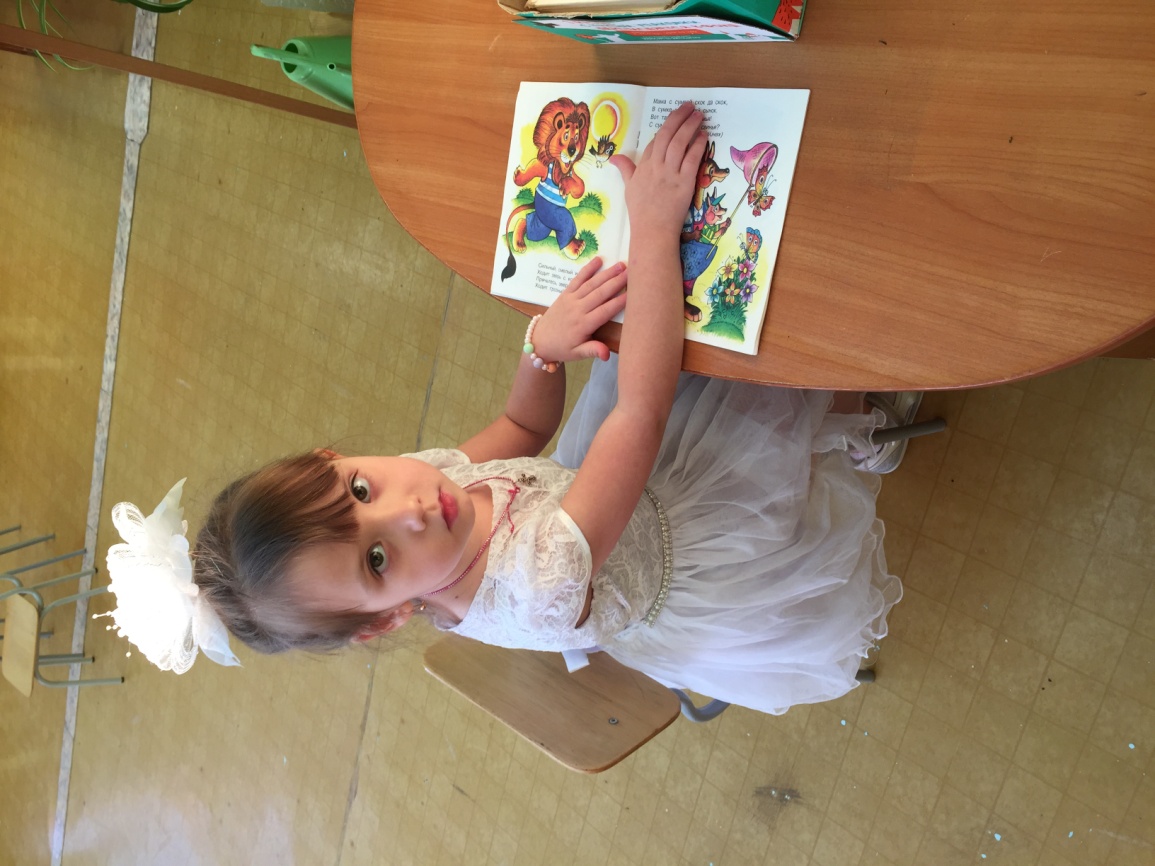 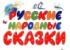 Мы не только читаем книги, 
но и создаём свои «Книжки – Самоделки»
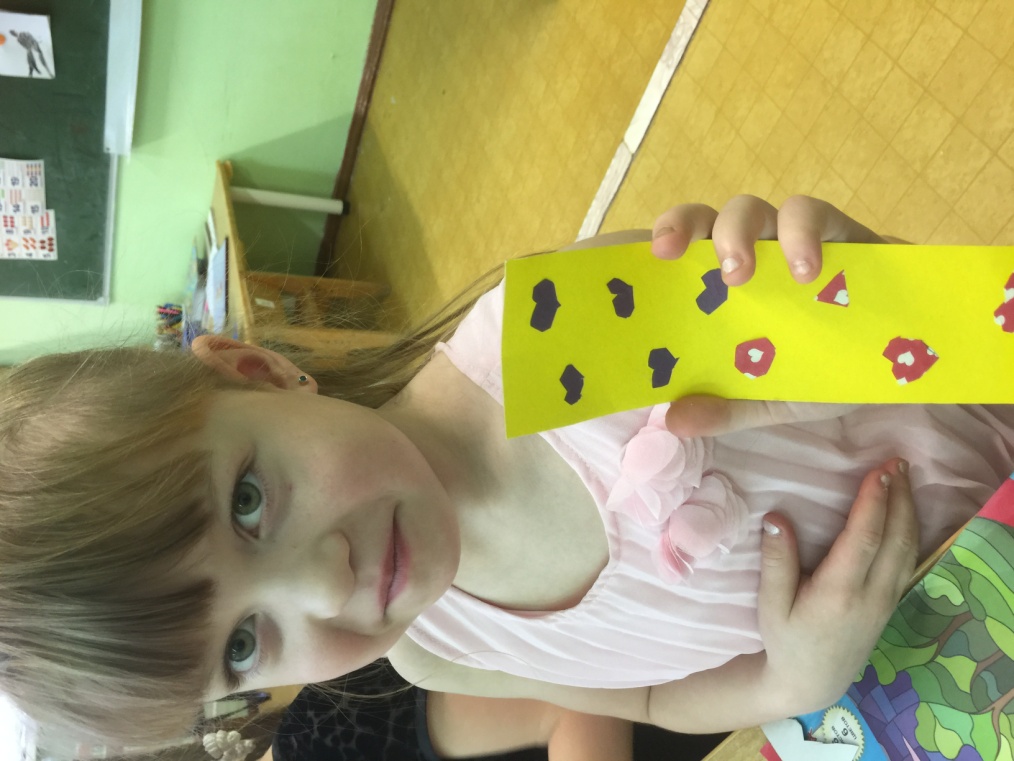 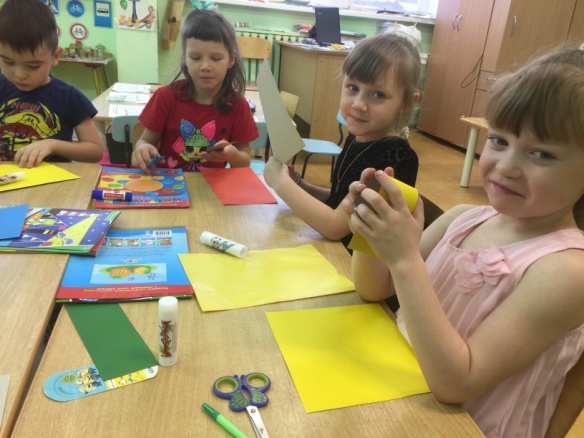 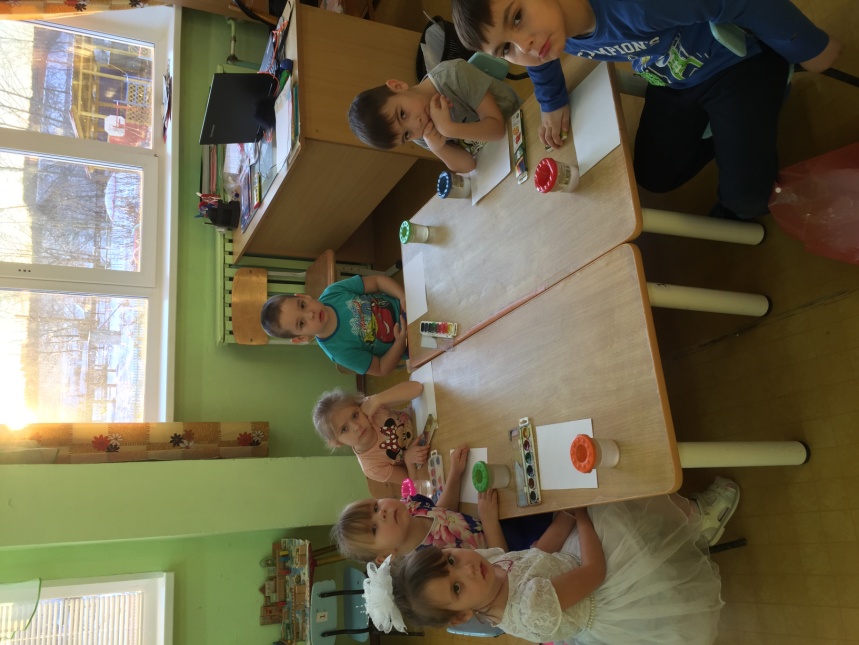 Создаем закладки для книжек
Работа с родителями
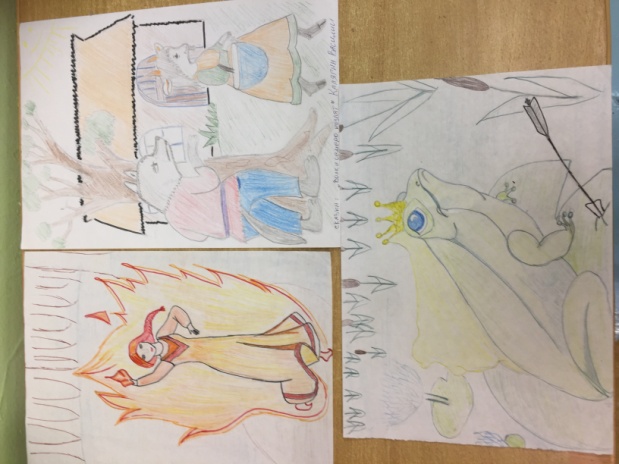 Рисунок по сказкам
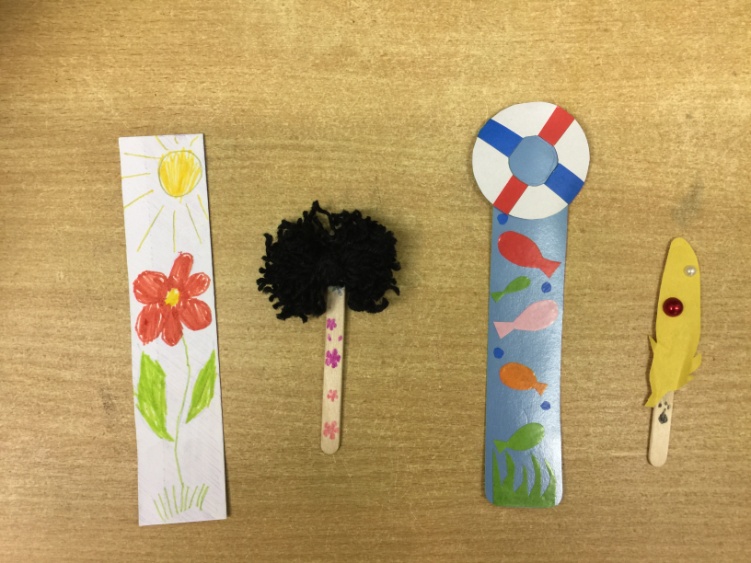 Участники проекта
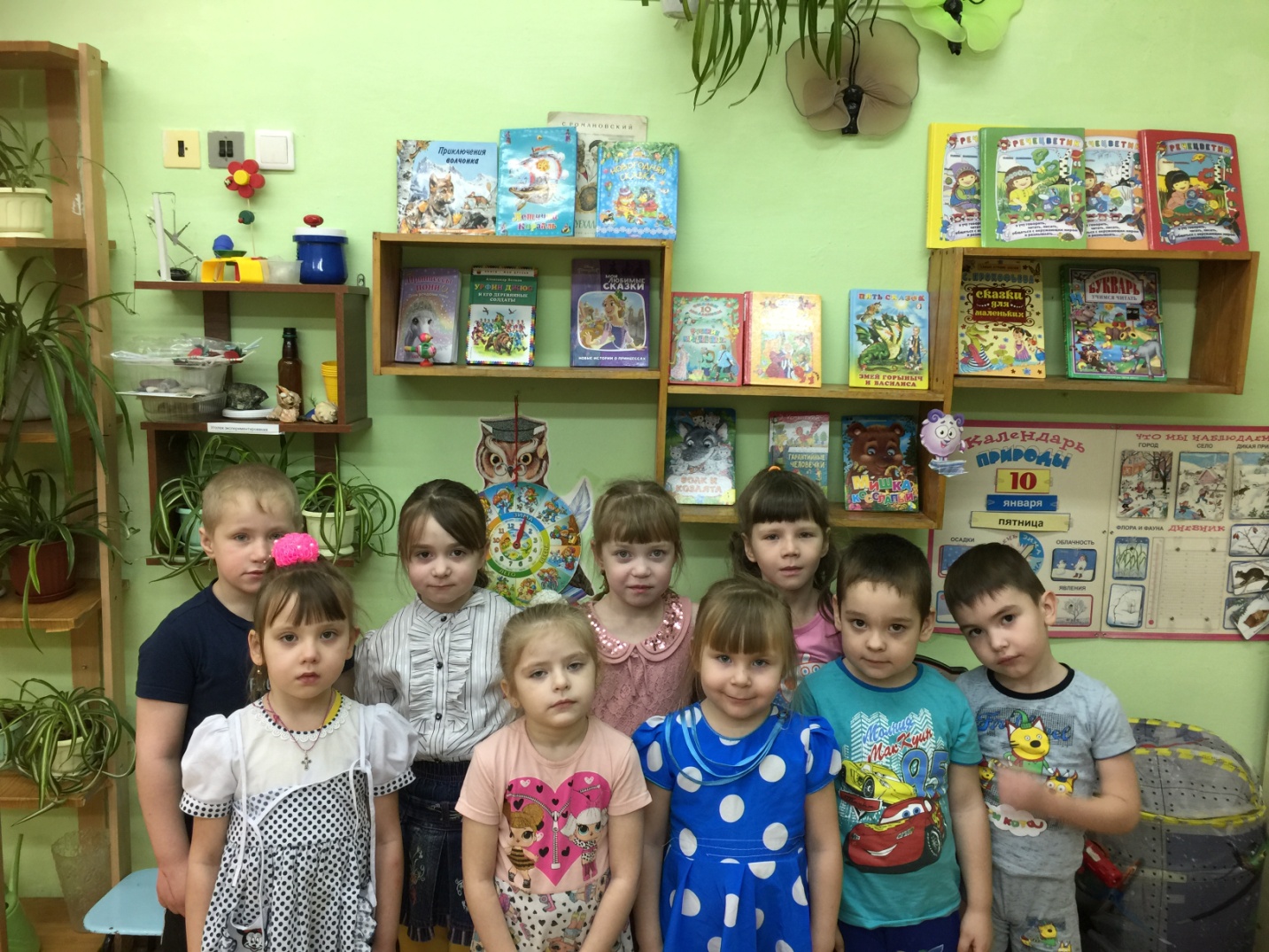